LMRFC Reference Slide For Crest Tables
LMRFC Forecasts Issued Morning of April 20, 2022
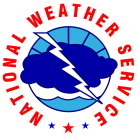 Lower Mississippi 
RIVER FORECAST CENTER
Talking Points
The lower Ohio River crested yesterday and should fall over the next week.  

On the lower Mississippi River, cresting conditions are approaching Osceola, AR and the remaining downstream locations should crest over the next 1 to 2 weeks. 

Red River Landing, LA is above flood stage now and should rise a few more feet before cresting next Wednesday at 51.0ft.  This crest is a couple of feet lower than the crest that occurred in late March.   Natchez, MS is forecast to go above flood stage this weekend and crest next Tuesday at 49.0ft.  

The remainder of the lower Mississippi River will see rises over the next couple of weeks but crests are forecast to remain below flood levels. 

Over the next week, two to four inches of rainfall is forecast over the lower Missouri and middle Mississippi Valleys.  This will cause rises on the Mississippi River above the junction with the Ohio River and slow recessions on the lower Ohio and lower Mississippi Rivers for late next week. 

The 16 day future rainfall guidance shows slower recessions on the lower Ohio and lower Mississippi Rivers.  The guidance shows minor flooding ending at Red River Landing, LA for the first week of May.
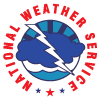 Ohio/Mississippi River Crest Watch
Created April 20 2022 @  11:00 am CDT
Lower Mississippi River Forecast Center     weather.gov/lmrfc
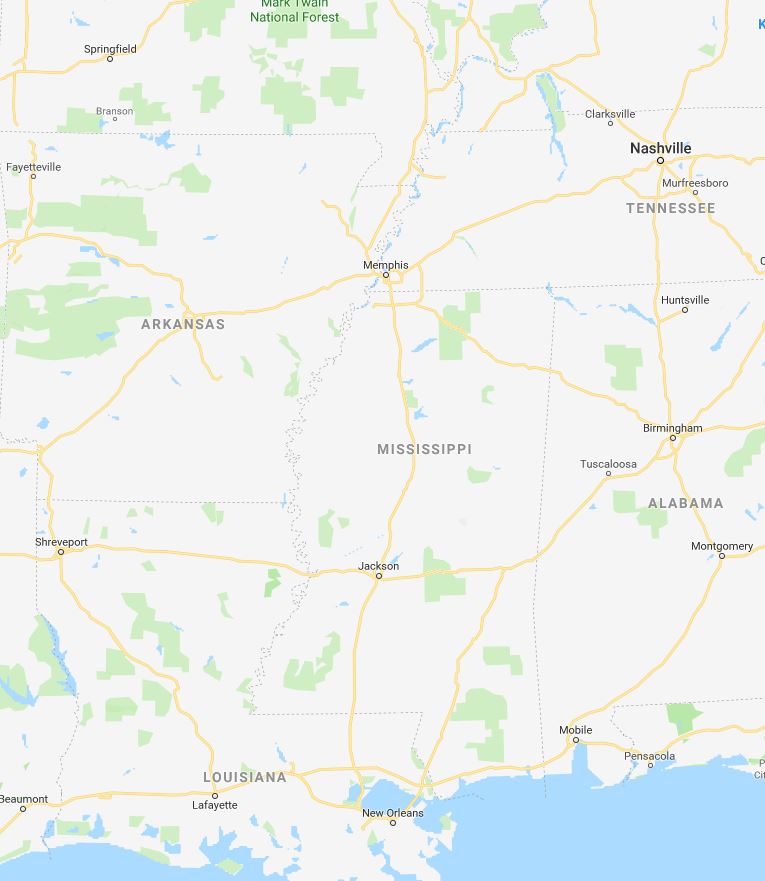 OH River at Paducah
OH River at Cairo
MS River at Caruthersville
Current: 28.9’
Current: 31.5’
Current: 39.4’
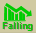 Falling over the next 5 days
Falling over the next 5 days
Falling and remaining above  ACTION over the next 5 days
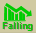 Forecast:
Forecast:
Forecast:
5 Days
2 Days
0.5 Day
2 Days
1 Day
2 Days
2 Days
2 Days
ACTION
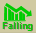 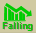 MS River at Ark City
MS River at Memphis
MS River at Natchez
MS River at Vicksburg
MS River at Greenville
MS River at New Orleans
MS River at Baton Rouge
Current: 29.8’
Current: 24.3’
Current: 45.6’
Current: 38.0’
Current: 40.9’
Current:  11.3’
Current: 31.3’
Rises with cresting conditions this weekend
Slow rises over the next 5 days
Slow rises for another day then falls through early next week
Slow rises and remaining above ACTION over the next 5 days
Slow rises and remaining above ACTION over the next 5 days
Forecast:
Forecast:
Forecast:
Forecast:
Forecast:
Forecast:
Slow rises and crest in MINOR at 49.0’ for April 26th
Forecast:
ACTION
Rises with cresting conditions this weekend and remaining above  ACTION over the next 5 days
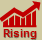 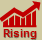 ACTION
ACTION
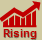 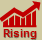 ACTION
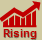 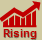 Crest Location
Bonnet Carré Location
NWSLMRFC
@NWSLMRFC
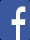 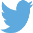